Lesson 102
-less, -ful
[Speaker Notes: ufliteracy.org]
Lesson 102
-less, -ful
[Speaker Notes: See UFLI Foundations lesson plan Step 1 for phonemic awareness activity.]
[Speaker Notes: See UFLI Foundations lesson plan Step 2 for student phoneme responses.]
l
y
er
e
t
s
kn
wr
mb
ou
ow
oi
oy
ea
au
aw
augh
ew
ui
ue
oo
u
ie
[Speaker Notes: See UFLI Foundations lesson plan Step 3 for auditory drill activity.]
[Speaker Notes: No slides needed for auditory drill.]
[Speaker Notes: See UFLI Foundations lesson plan Step 4 for blending drill word chain and grid. 
Visit ufliteracy.org to access the Blending Board app.]
[Speaker Notes: See UFLI Foundations lesson plan Step 5 for recommended teacher language and activities to introduce the new concept.]
Morphemes
word parts that change a word’s meaning
Suffix
morpheme added to the end of a word
-s
-es
-er
-est
-ly
-less
without
sleepless = without sleep
-ful
full of
helpful = full of help
helpless
helpful
thankful
useful
painful
hopeful
skillful
graceful
countless
endless
clueless
spotless
flawless
harmless
[Speaker Notes: See UFLI Foundations lesson plan Step 5 for words to spell.
Handwriting paper to model spelling.]
[Speaker Notes: See UFLI Foundations lesson plan Step 5 for words to spell.
Handwriting paper for guided spelling practice.]
Insert brief reinforcement activity and/or transition to next part of reading block.
Lesson 102
-less, -ful
New Concept Review
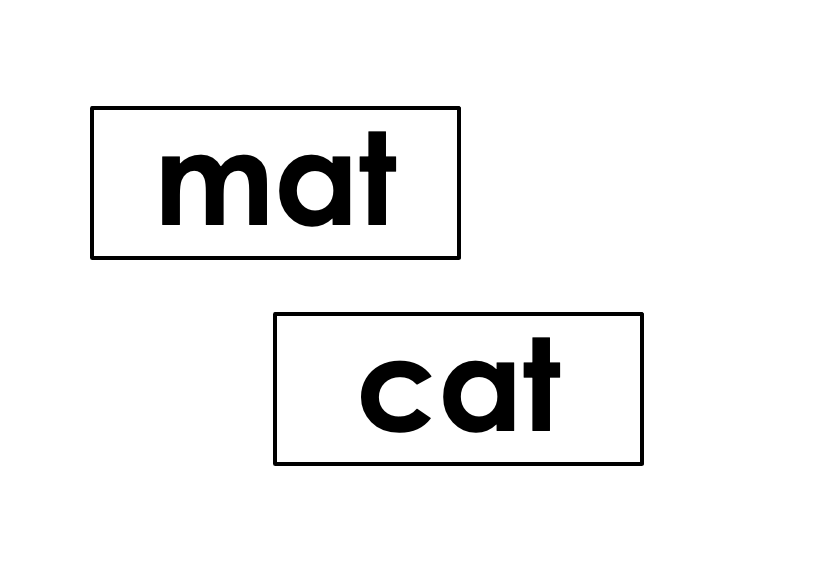 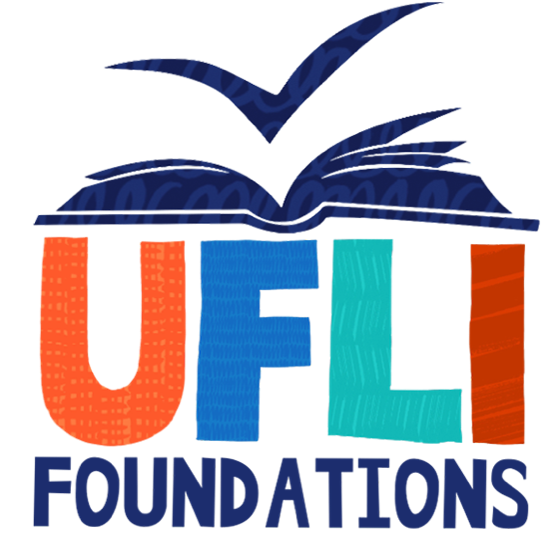 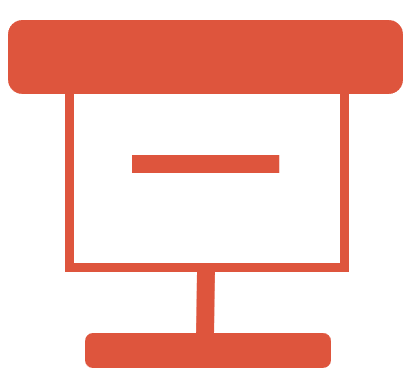 [Speaker Notes: See UFLI Foundations lesson plan Step 5 for recommended teacher language and activities to review the new concept.]
Suffix
morpheme added to the end of a word
-s
-es
-er
-est
-ly
-less
without
sleepless = without sleep
-ful
full of
helpful = full of help
clueless
speechless
wishful
delightful
[Speaker Notes: See UFLI Foundations lesson plan Step 6 for word work activity. 
Visit ufliteracy.org to access the Word Work Mat apps.]
[Speaker Notes: See UFLI Foundations lesson plan Step 7 for irregular word activities.
The white rectangle under each word may be used in editing mode. Cover the heart and square icons then reveal them one at a time during instruction.]
[Speaker Notes: See UFLI Foundations manual for more information about reviewing irregular words.]
answer
[Speaker Notes: Lesson 99+

W is silent.

The white rectangle under the word may be used in editing mode. Cover the heart and square icons then reveal them one at a time during instruction.]
honest
[Speaker Notes: Lesson 101+

H is silent

The white rectangle under the word may be used in editing mode. Cover the heart and square icons then reveal them one at a time during instruction.]
honour
[Speaker Notes: Lessons 101-110

H is silent
OUR /ə/ at the end of 2-syllable words is not introduced until lesson 111.

The white rectangle under the word may be used in editing mode. Cover the heart and square icons then reveal them one at a time during instruction.]
[Speaker Notes: Handwriting paper for irregular word spelling practice. Use as needed. 
See UFLI Foundations manual for more information about reviewing irregular words.]
[Speaker Notes: See UFLI Foundations lesson plan Step 8 for connected text activities.]
The trophy was such an honour, I am speechless.
The floor is spotless after endless cleaning.
We are thankful for the useful gifts.
[Speaker Notes: See UFLI Foundations lesson plan Step 8 for sentences to write.]
[Speaker Notes: The UFLI Foundations decodable text is provided here. See UFLI Foundations decodable text guide for additional text options.]
A Dreadful Stormy Day
Today Hailey was feeling restless. She wanted so badly to go outside and play but there was a huge storm. The wind was blowing powerfully, and the rain was extremely heavy. It was not safe for Hailey to go outside. She was clueless about how to have fun inside and started to become hopeless.
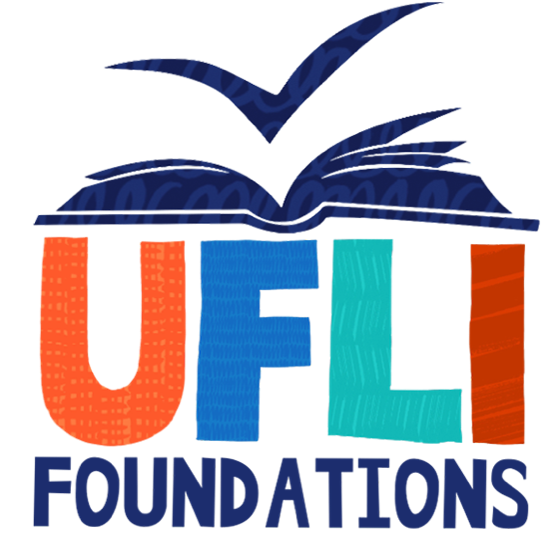 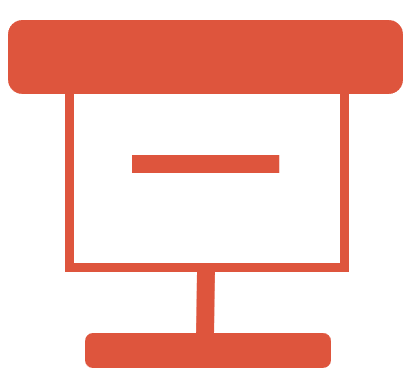 As she was searching her room for something to play with, she found an old box hidden deep under her bed. She assumed it was full of useless junk, but when she opened it, she found one of her old games.
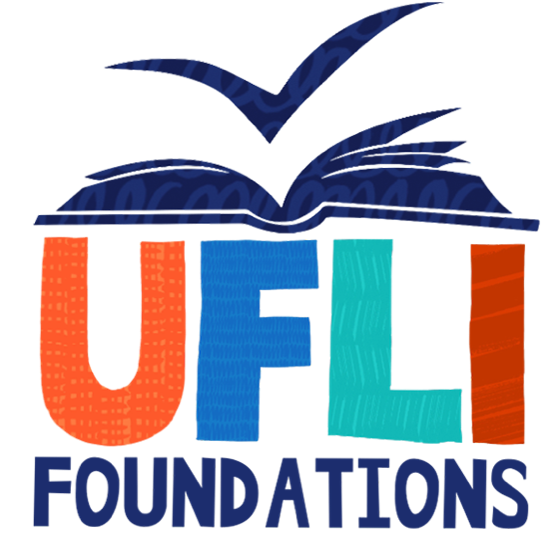 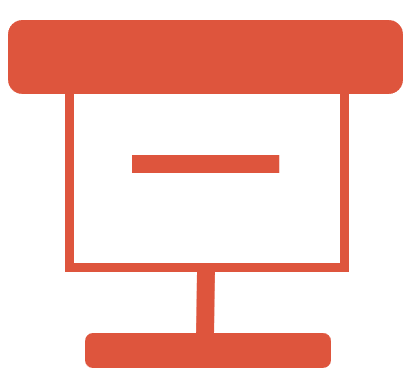 Hailey lost the game a long time ago and was thankful to find it. At last, she was feeling hopeful. She showed the game to her sister, and they played for countless hours. It was delightful. They didn’t even realise the storm had passed. What Hailey assumed would be a pointless day turned out to be delightful!
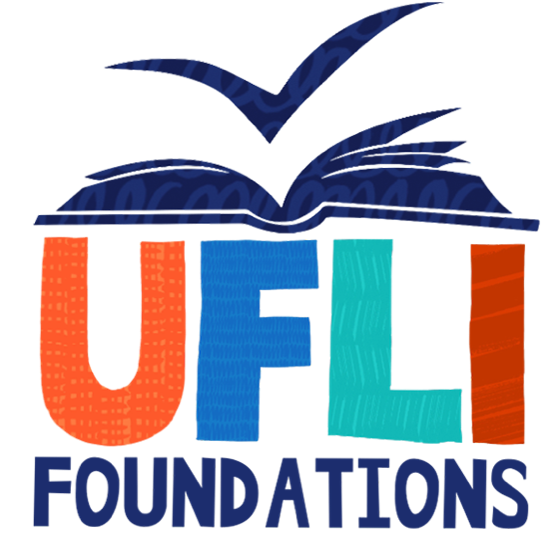 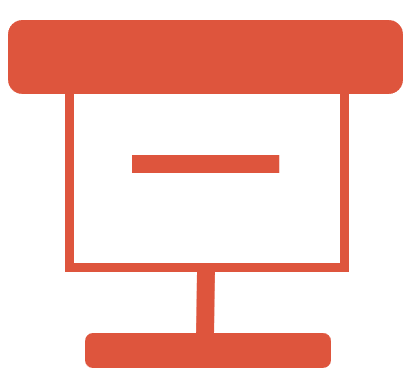 Insert brief reinforcement activity and/or transition to next part of reading block.